Présentation
Presentation of F.F. Clubs Omnisports :
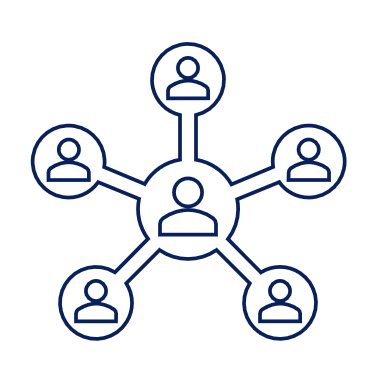 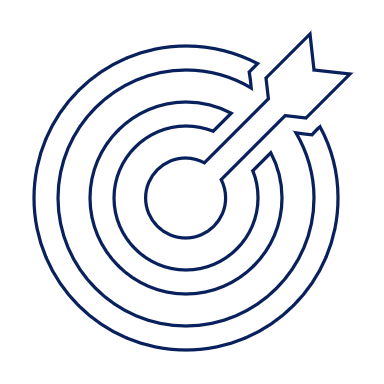 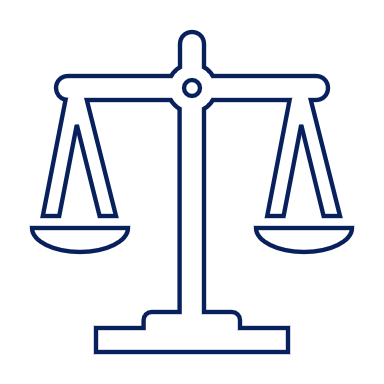 22 employees
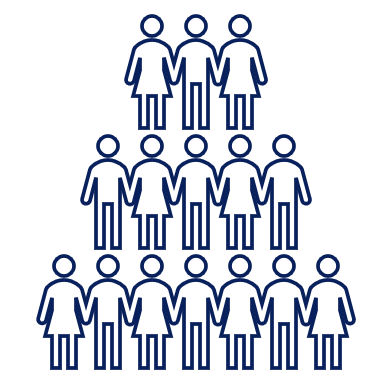 Personalised support
Legal advises
586 associations members
82% employers
Table of contents
01. France benevolat : Study of volunterism in France 
02. Volunterism Committee 
03. Omnisports pour elles
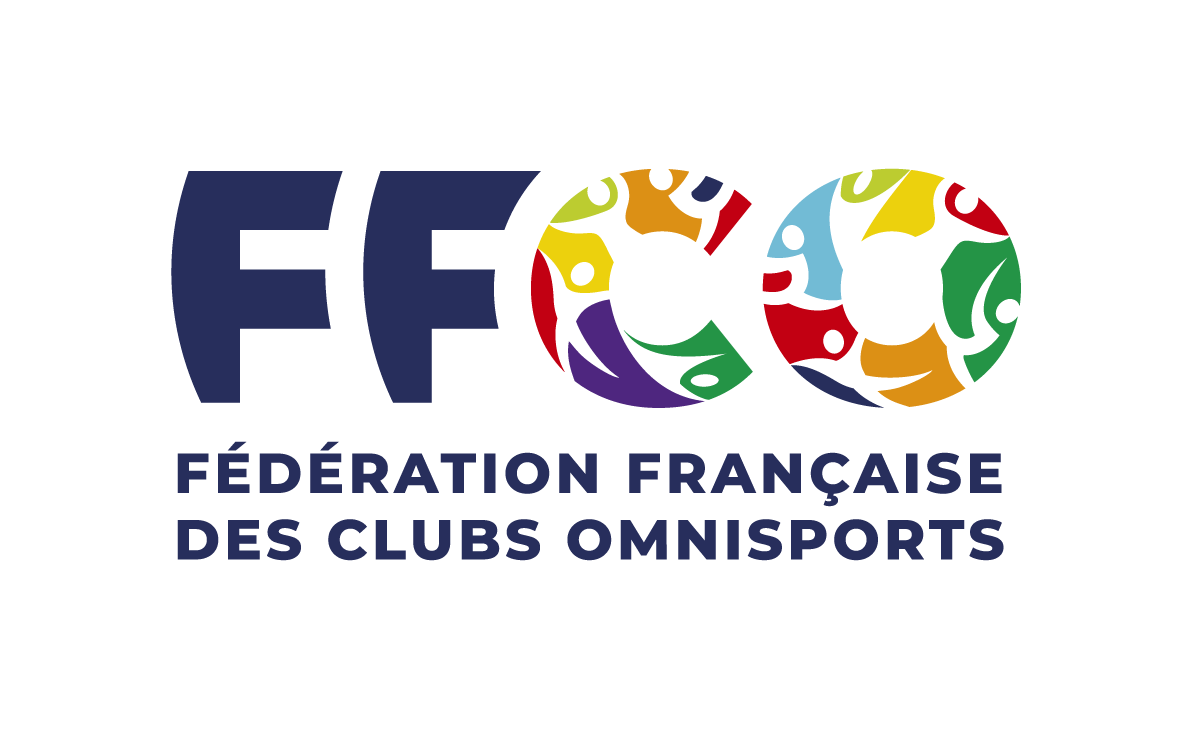 © Fédération Française des Clubs Omnisports
3
01. France benevolat : study of volunterism in France
Volunteers in sport associations = 360 000 full time jobs
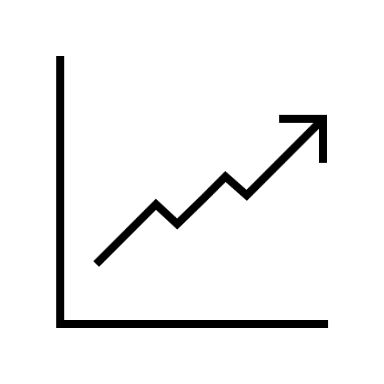 Younger
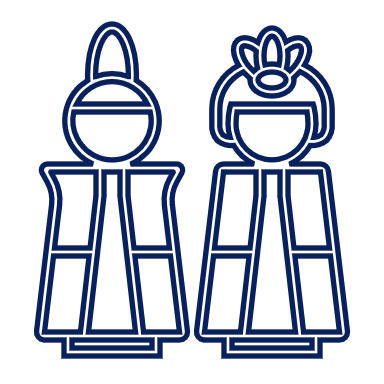 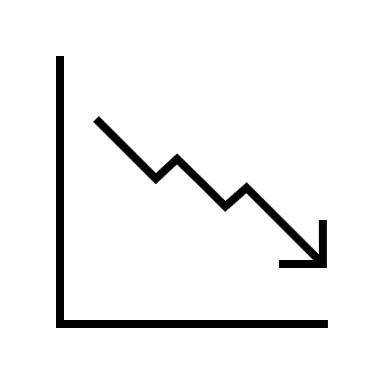 Oldest
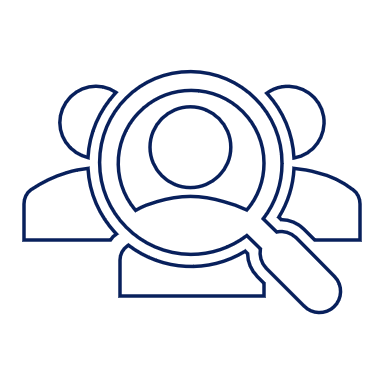 46% of women
Expectations and motivations
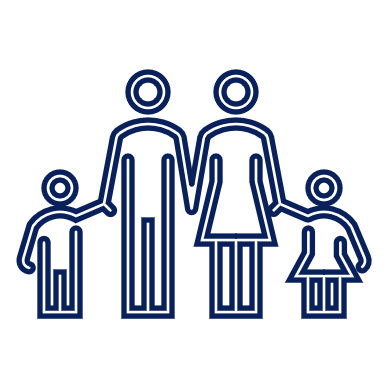 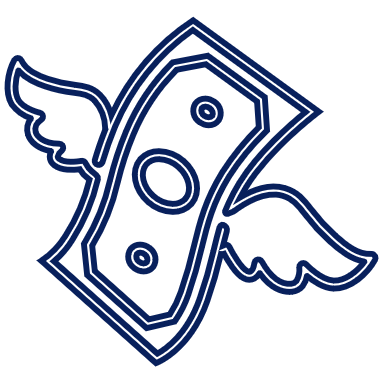 Parents and people with higher revenues are more present
02. Volunterism commitee
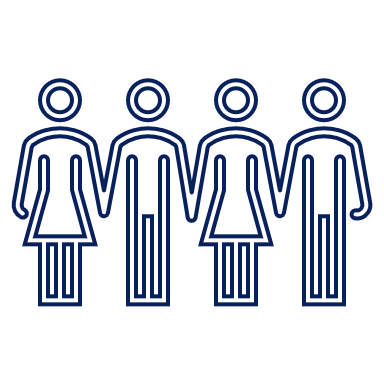 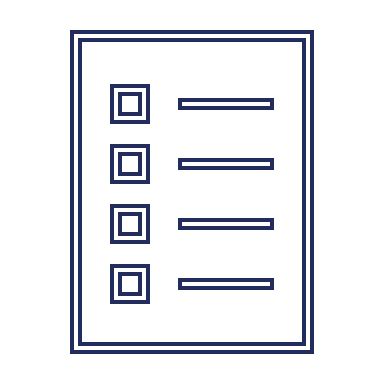 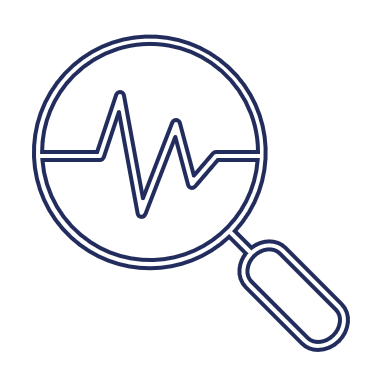 Meetings and share of experience
Creation of tools and documents
Plaforms to find volunteers
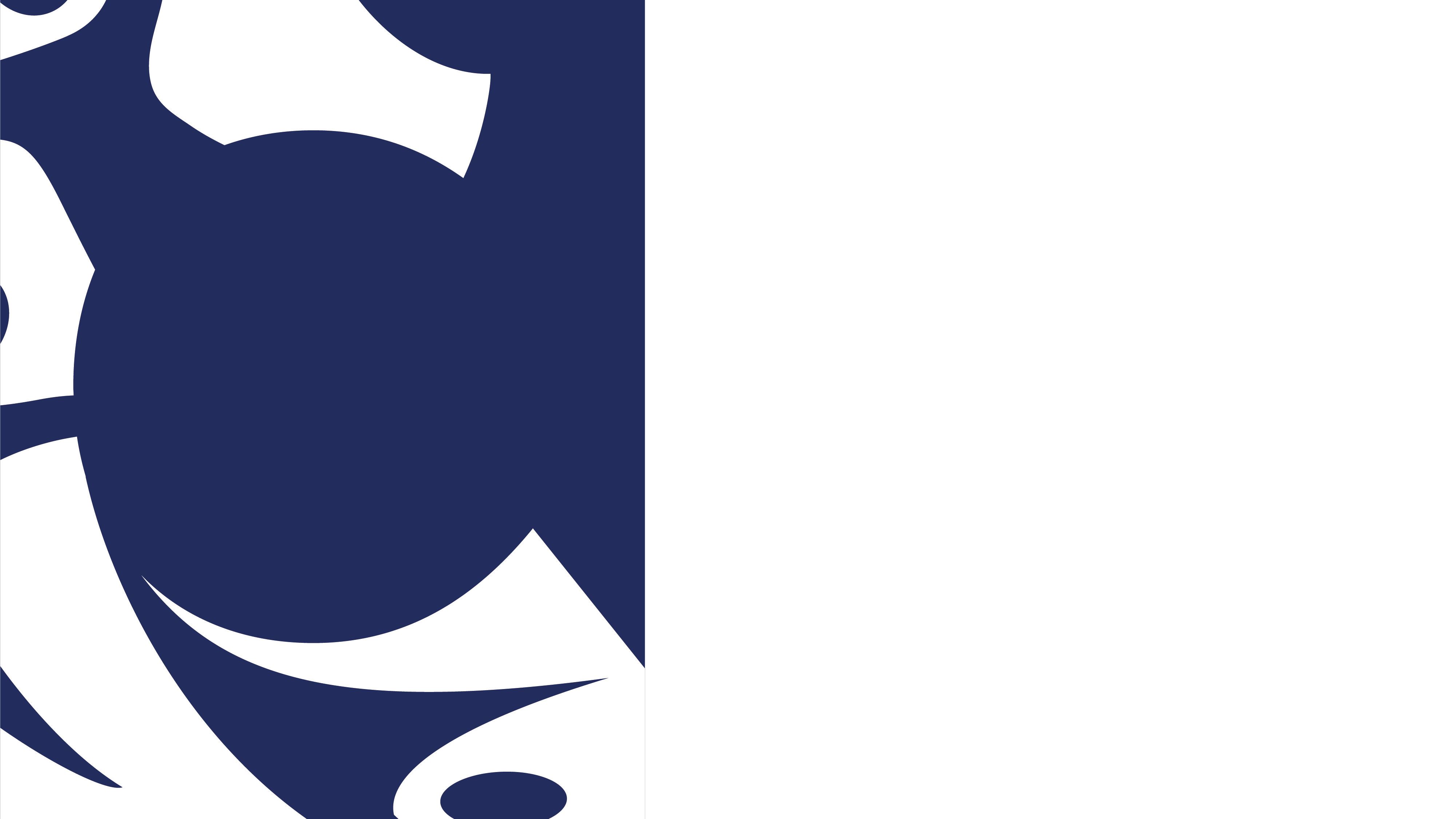 Share experience
Group discussions, testimonies, actions
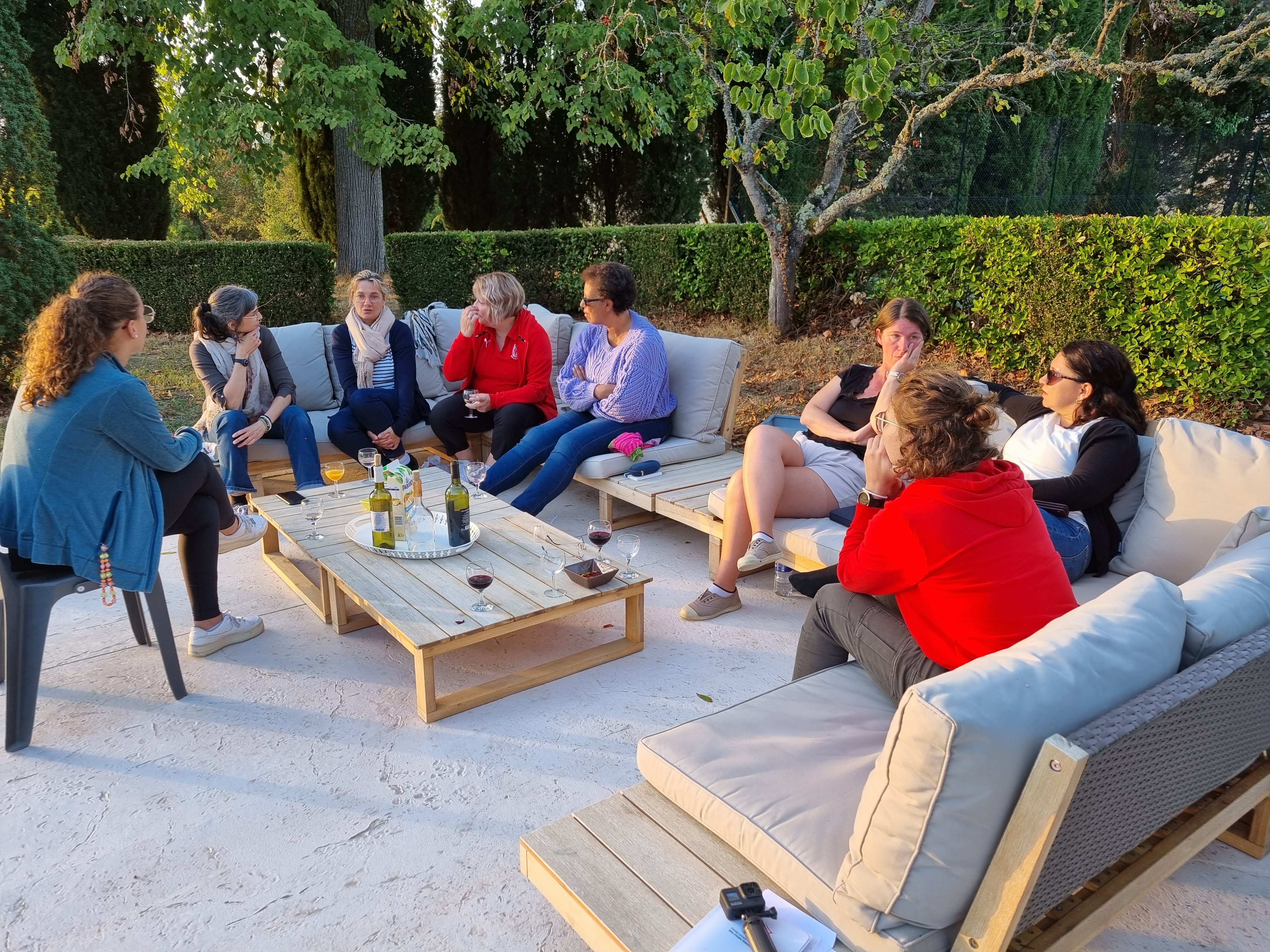 03. Omnisports pour elles
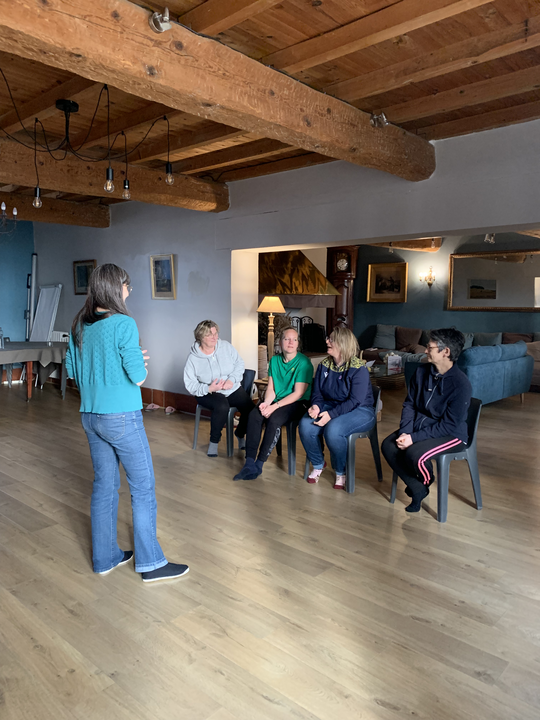 Develop skills
Personnal development, speaking in public, handling pressure.
Looking for parity in the governance bodies of sport organizations
Take responsabilities
More confidence to take higher responsabilities
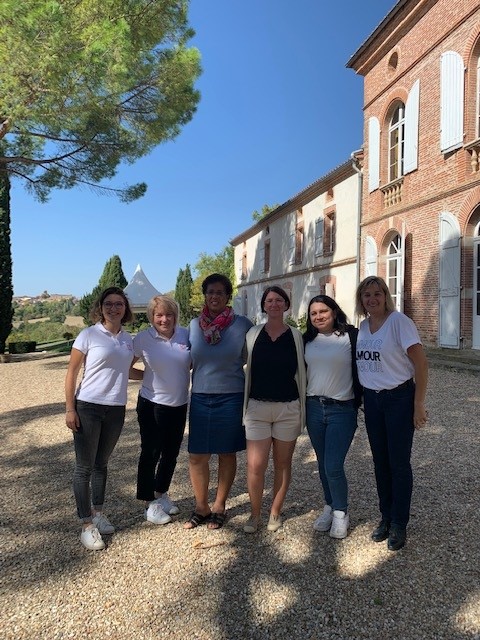 ffco@ffco.org – 01 42 53 00 05


53 rue Raymond Marcheron
92170 VANVES